THE TIMES THEY ARE A-CHANGIN’
OBJ:  To understand the effects of WWI on America in the 1920’s by discussing tensions within society
I. SEEING RED! RETURN TO ISOLATION & NATIVISM
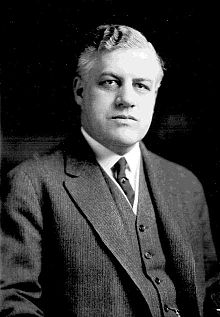 A. THE RED SCARE 1919-1920
WWI PROPAGANDA CREATED CLIMATE OF INTOLERANCE
ANTI RADICALISM & ANTI IMMIGRATION 
POST RUSSIAN REVOLUTION



B. THE FIGHTING QUAKER – A. MITCHELL PALMER
1919 BOMBS, PALMER RAIDS (UNION TARGETS), & MORE BOMBS WALL STREET 1920 & DEPORTATIONS 
FOCUS ON UNIONS – SOCIALISTS & IMMIGRANTS
C. XENOPHOBIA
1. UNIONS: THE BASTIONS OF COMMUNISM
DEMANDS FOR RAISES
5MILL MEMBERS IN 1920
ANY BENEFITS MARGINAL 
GOV’T USE OF INJUNCTIONS
CORPS USE OF YELLOW DOG CONTRACTS & WELFARE CAPITALISM


2. STRIKES
4MIL STRIKERS, 3600 STRIKES, $2BIL IN DAMAGES 1919 ALONE
TIMBER & BISBEE ‘17, BOSTON POLICE, SEATTLE LONGSHOREMEN & US STEEL ‘19
UNION “VICTORY” WAS FEDERAL IMMIGRATION RESTRICTIONS
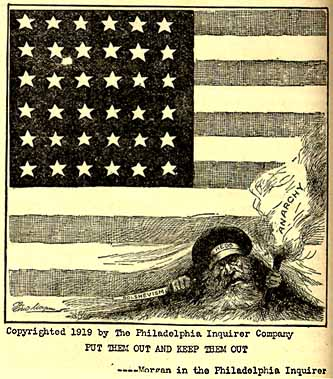 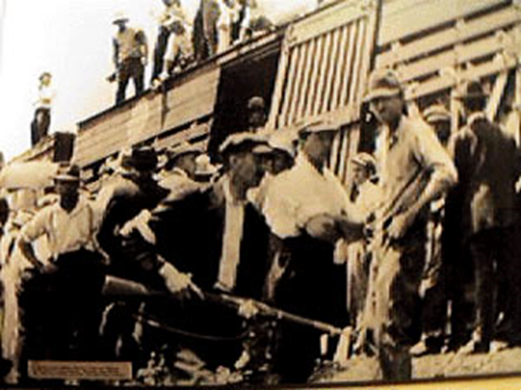 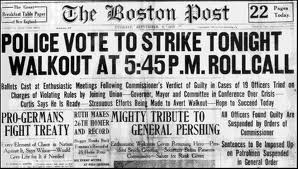 D. IMMIGRATION
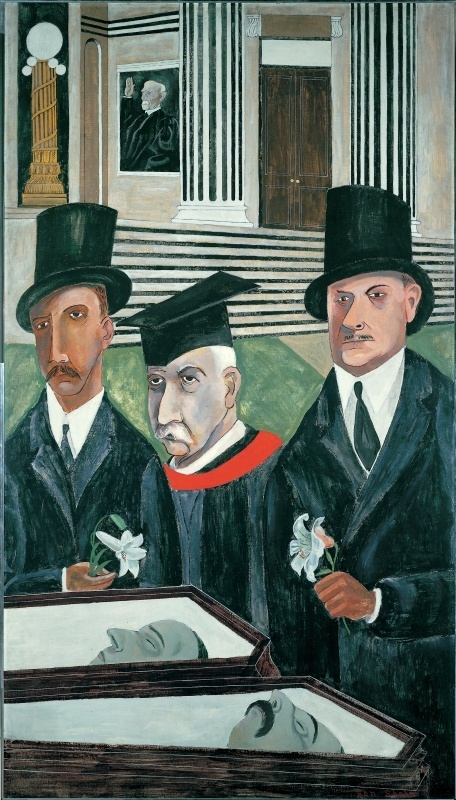 1. RACISM
KKK: BLACKS, CATHOLICS, JEWS, IMMIGRANTS
RACE RIOTS 1917, 1919, 1921 
ULTRACONSERVATIVE UPRISING AGAINST MODERNITY

2. PROHIBITION 18TH AMEND. 1919
     CAN’T LEGISLATE MORALITY

3. ‘AMERICA’
SACCO & VANZETTI 1920
EMERGENCY QUOTA ACT 1921
IMMIGRATION ACT 1924
UNRESTRICTED IMM. W. HEMISPHERE
CA, HI, WA: JAPANESE DENIED CITIZENSHIP & LAND OWNERSHIP
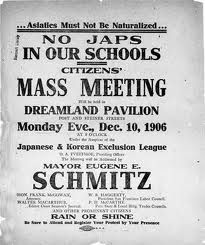 BEN SHAHN – The Passion of Sacco & Vanzetti
II. RELIGIOUS FUNDAMENTALISMSURGE IN FUNDAMENTALISM – THE RURAL COUNTERATTACK
A. SCOPES TRIAL 1925
CONFLICT B/W FUNDAMENTAL CHRISTIANITY & SCIENCE
TECHNOLOGICAL INNOVATION SPURRED SOCIAL TENSION
POST WAR PROTESTANTS FACED EXPANDING CATHOLIC & JEWISH POPULATIONS


TENNESSEE LAW CHALLENGED 
ACLU SOUGHT CHALLENGE
DARROW-DEFENSE & BRYAN-PROSECUTION
HOLLOW VICTORY
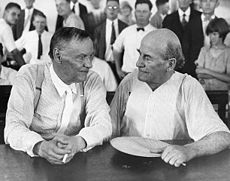 III. ART & ARCHITECTURE
The Sheik blatant sexuality & changing norms
Return to morality
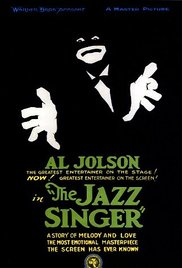 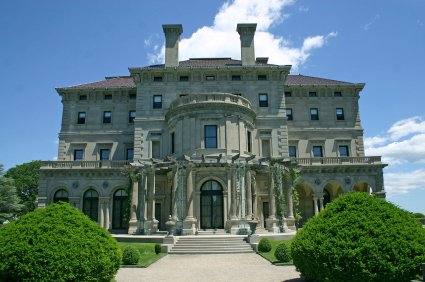 Joseph Stella Brooklyn Bridge, Variation on an old Theme 1939
The Breakers – C. Vanderbilt II
1st movie synchronous sound
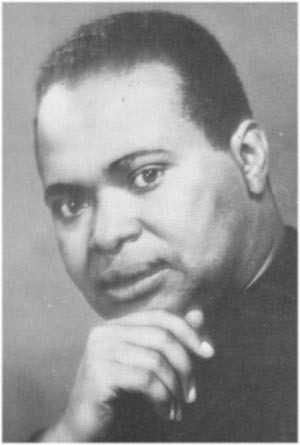 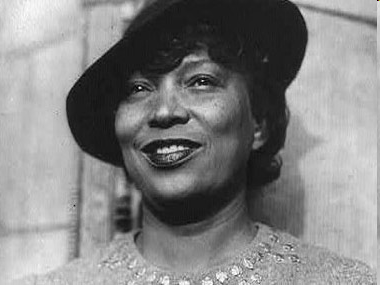 A. THE HARLEM RENAISSANCE“IT WAS AS SURELY AS GAY AS IT WAS BLACK” Henry Louis Gates, Jr. The Black Man’s Burden
1. PRIDE IN CULTURE, HERITAGE
2. LITERATURE, MUSIC, DANCE, THEATER; “THE JAZZ AGE”
3. “BACK TO AFRICA” 
BLACK ECONOMIC INDEPENDENCE
REVITALIZED BLACK CONSCIOUSNESS
COUNTEE CULLEN
ZORA NEAL HURSTON
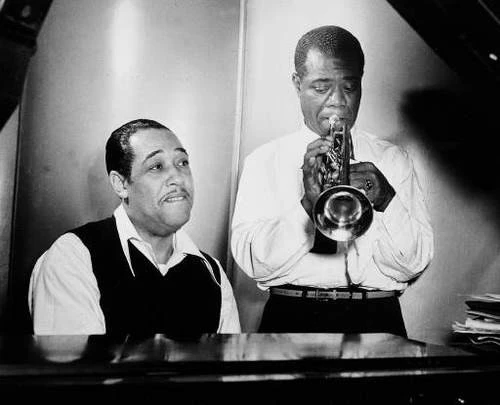 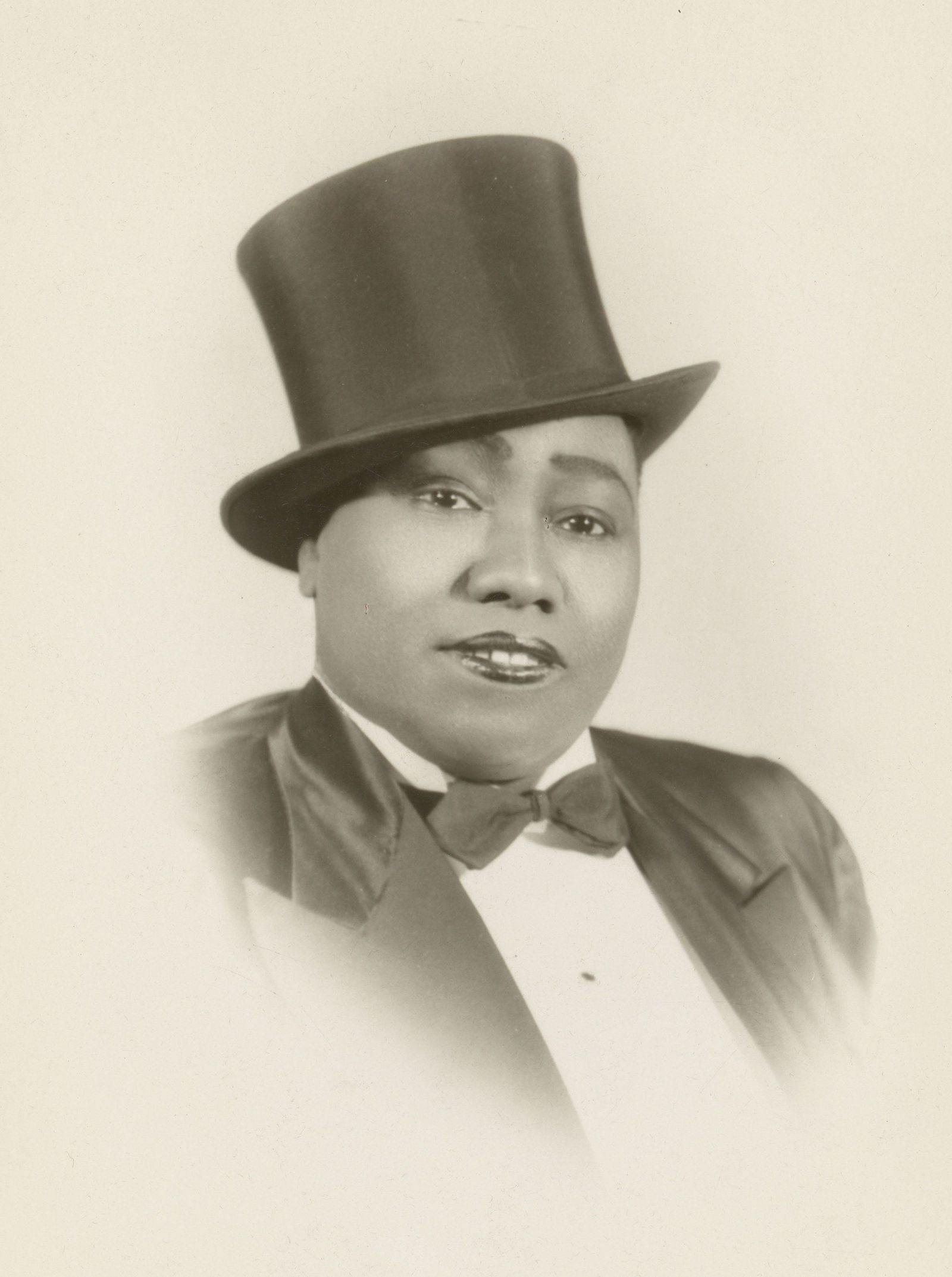 DUKE & LOUIE
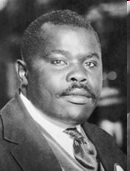 GLADYS BENTLEY
MARCUS GARVEY
LANGSTON HUGHES
IV.WHAT GOES UP
A. INDUSTRIAL GROWTH

SOARED BY 1922  
60% BUSINESS & HOUSEHOLDS RUN ON ELECTRICITY 
3R’S REPLACED W/ BUY, BUY, BUY

CONSPICUOUS CONSUMPTION “YOU’LL LOVE IT AT LEVITZ”

CORPORATE CONSOLIDATION &  MASS MARKETING – RISE OF ADVERTISING
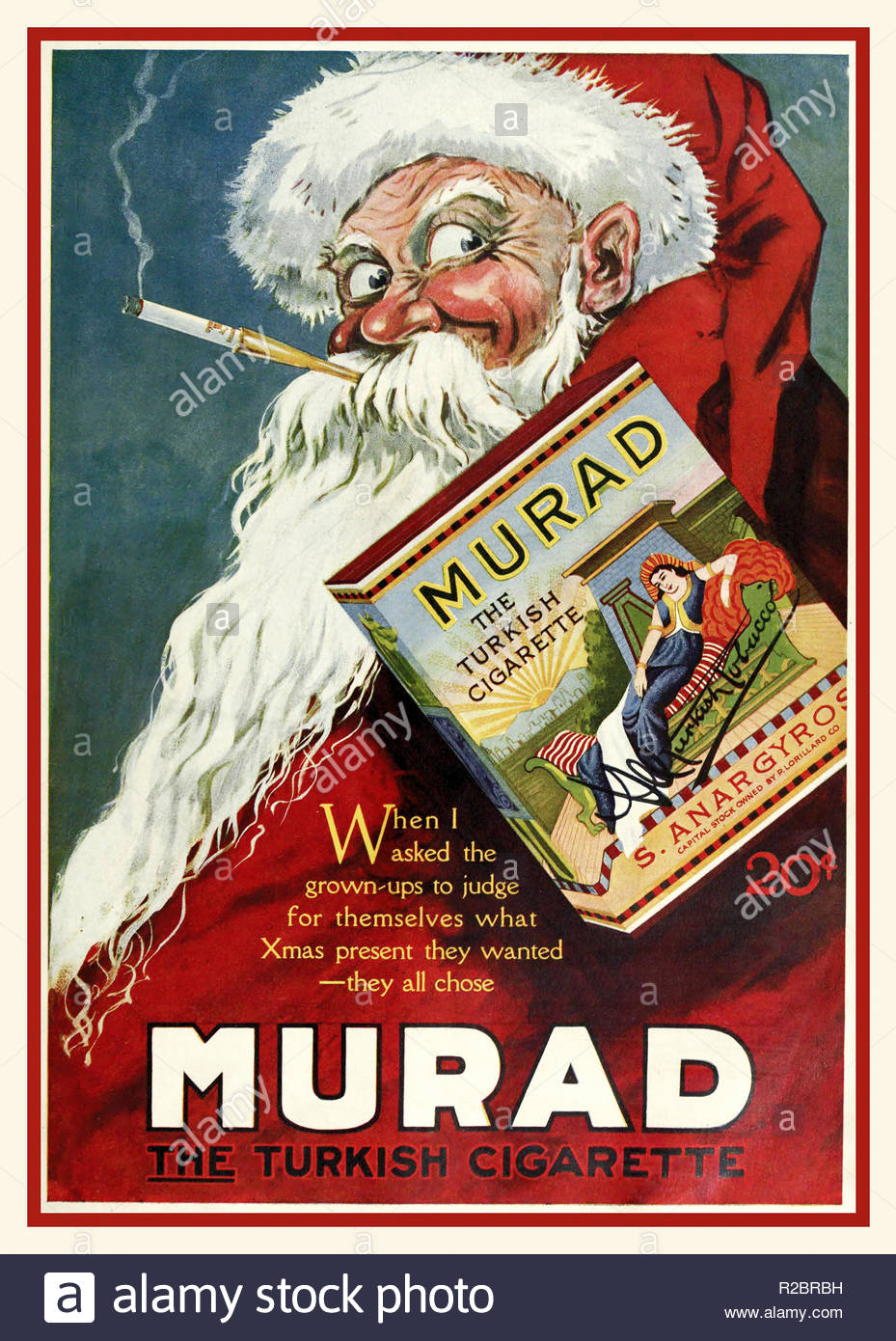 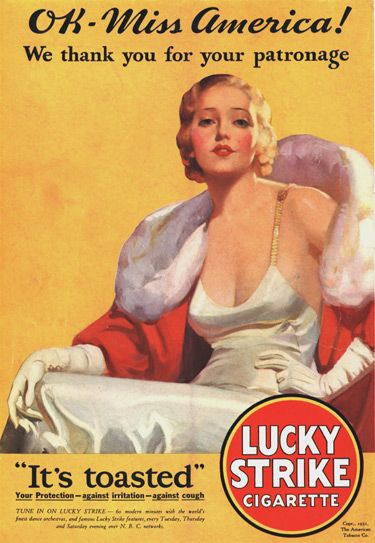 B. THE STOCK MARKET
1. CHARACTERIZED BY SPECULATION & BUYING ON MARGIN
ECONOMY UNSTABLE
MERGERS → JOB LOSS     MONOPOLISTIC PRACTICES

2. FARMER’S $273 PER CAPITA
WORKERS $681 PER CAPITA
WAGE DISPARITY

3. TRUCKING → RR
NATURAL GAS & PETROLEUM → COAL
SYNTHETICS → COTTON
ELECTRICITY → STEAM

SOUTH EXPANDING MFG AS NORTH LOSING MFG STATUS
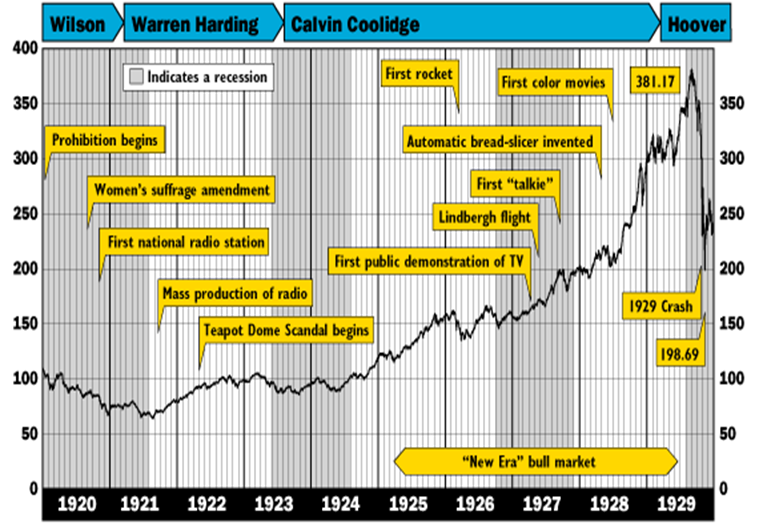 C. A – U – T - O
1. 2nd INDUSTRIAL REVOLUTION
1913 H. FORD - ASSEMBLY LINE
1925 75% BOUGHT ON CREDIT 

CHRYSLER, COLOR & COMPETITION
1929 AUTO MFG = 9% OF ALL MFG. WAGES
1930 60% OF AMERICANS OWNED CARS 

2. IMPACT 
DRIVE IN MOVIES, CAR DATES, TRIPS TO THE SHORE, HOTELS, MOTELS, HOLIDAY INN’S, RESTAURANTS, SERVICE STATIONS
TOWNS EXPAND
FULL EMPLOYMENT
AND THEN……………..
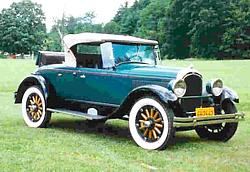